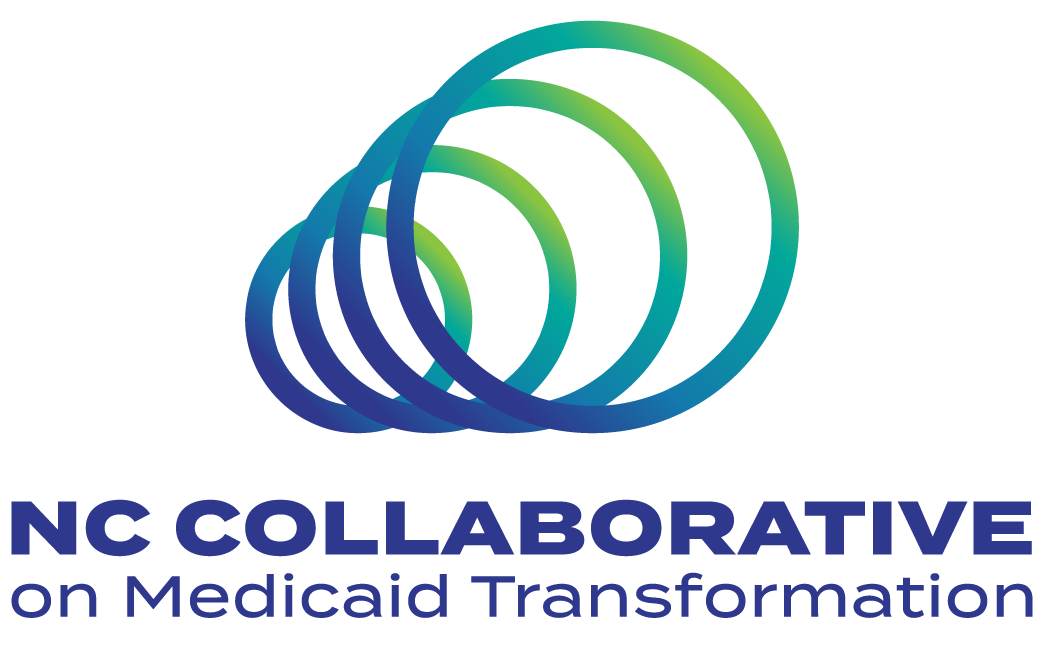 NC COMeT Partner Updates
January 13, 2023
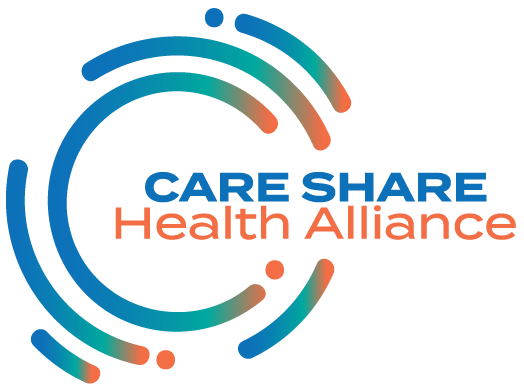 Jalah Clayton
Care Share Health Alliance
Jclayton@CareShareHealth.org
919-861-8360
CareShareHealth.org
1631 Midtown Pl. Ste 104
Raleigh, NC 27609
CareShareHealth.org/MedTransform
[Speaker Notes: It may also be good to see what would be good topics or areas of need for 2023 so that we can plan the year and speakers accordingly as well.]
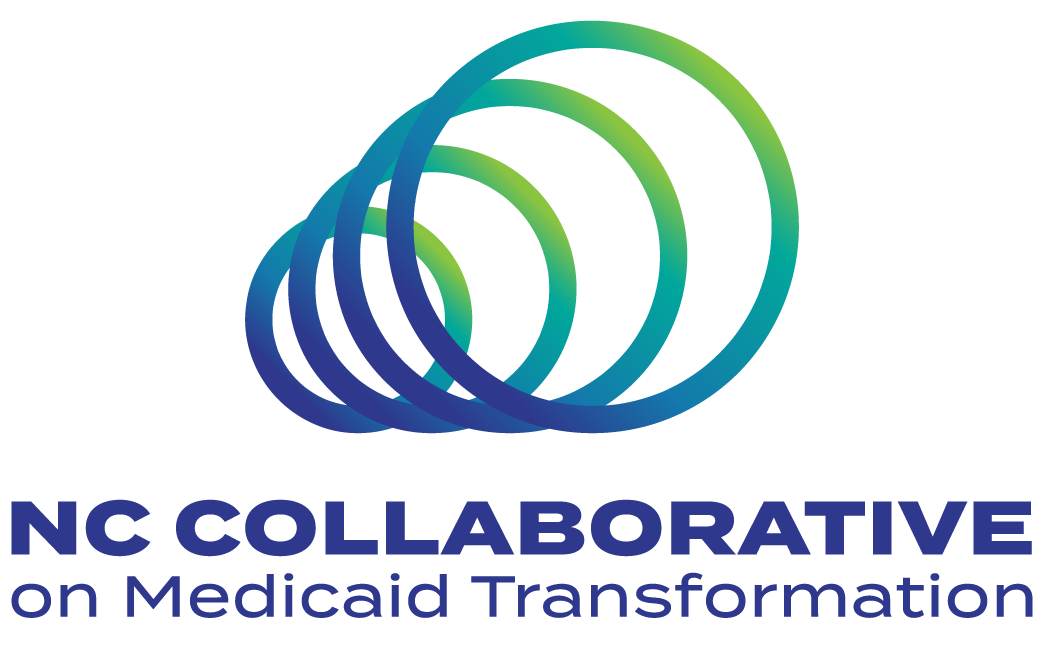 Welcome and Introductions
Name & Organization

Where are you calling from today?

BHAG for 2023 OR a skill-building/habit focus for 2023?
Linda Kinney
Care Share Health Alliance
lkinney@CareShareHealth.org
919-861-8356
CareShareHealth.org
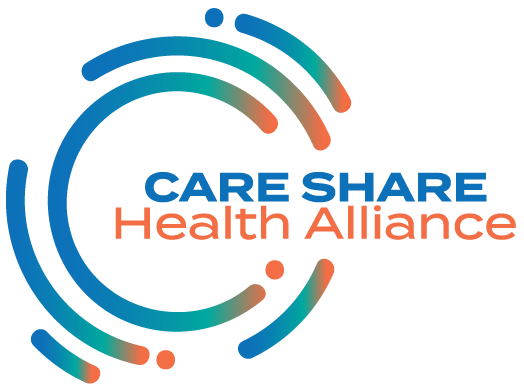 Jalah Clayton
Care Share Health Alliance
Jclayton@CareShareHealth.org
919-861-8360
CareShareHealth.org
1631 Midtown Pl. Ste 104
Raleigh, NC 27609
CareShareHealth.org/MedTransform
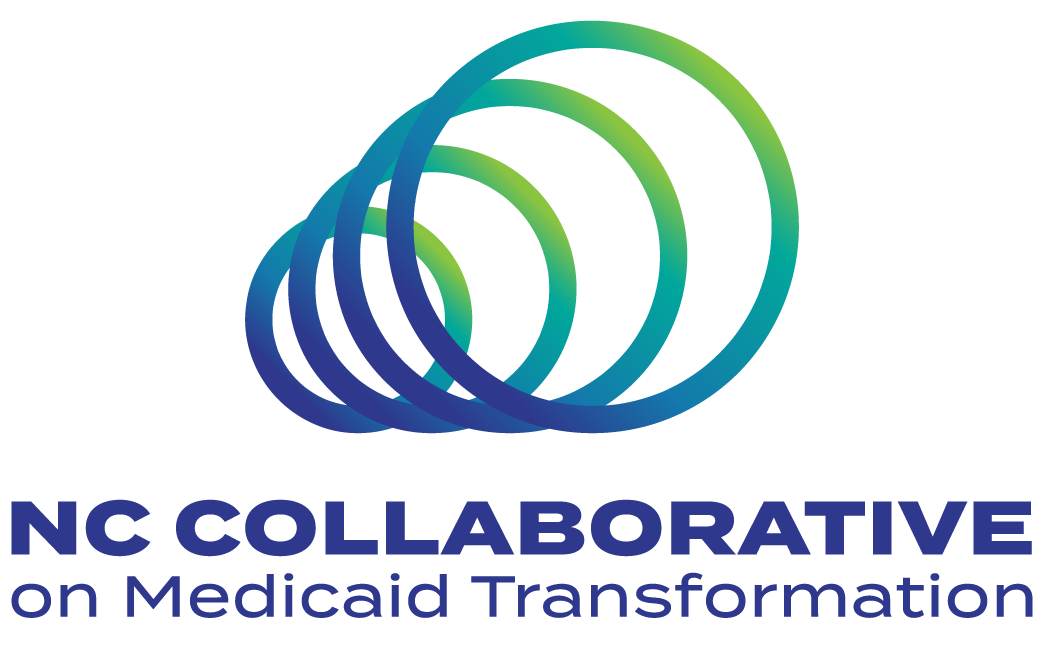 Logistics for today
The meeting is being recorded

Lines will be muted during the presentation – unmute to ask a question, phone - *6

Use the chat box for questions
Linda Kinney
Care Share Health Alliance
lkinney@CareShareHealth.org
919-861-8356
CareShareHealth.org
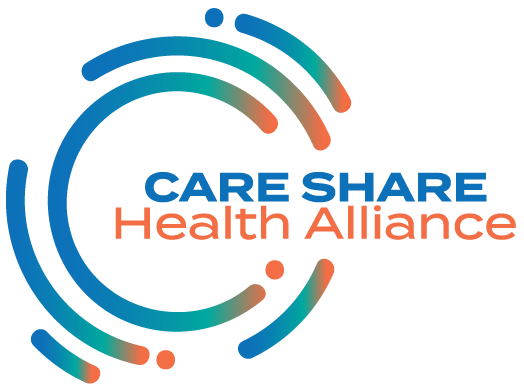 Jalah Clayton
Care Share Health Alliance
Jclayton@CareShareHealth.org
919-861-8360
CareShareHealth.org
1631 Midtown Pl. Ste 104
Raleigh, NC 27609
CareShareHealth.org/MedTransform
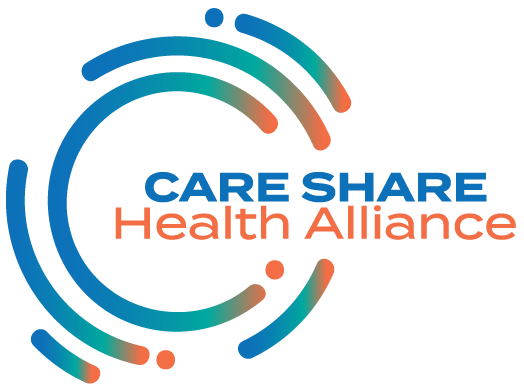 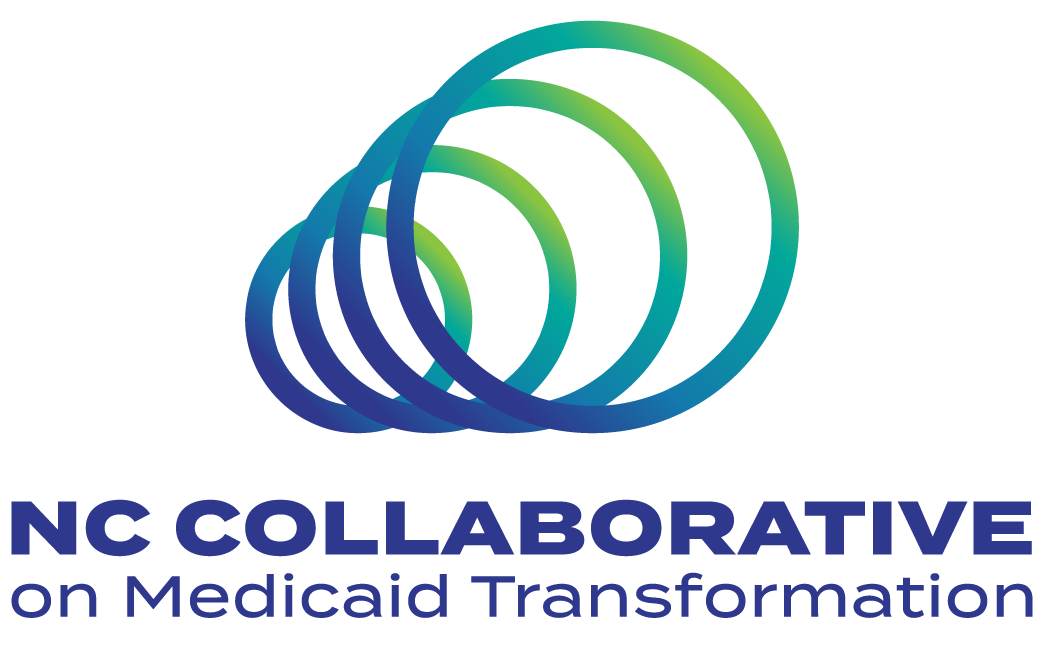 Care Share’s Mission is Collaborating for Health Equity
The purpose of the Collaborative on Medicaid Transformation is to: 
Convene, educate and support diverse organizations interested in or affected by Medicaid transformation 
Elevate the community and consumer voice in the transformation 
Support the implementation of Medicaid Transformation
Leverage your expertise in the transformation efforts
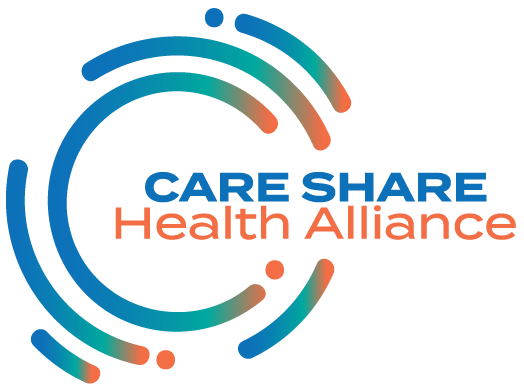 Jalah Clayton
Care Share Health Alliance
Jclayton@CareShareHealth.org
919-861-8360
CareShareHealth.org
1631 Midtown Pl. Ste 104
Raleigh, NC 27609
CareShareHealth.org/MedTransform
CareShareHealth.org/MedTransform
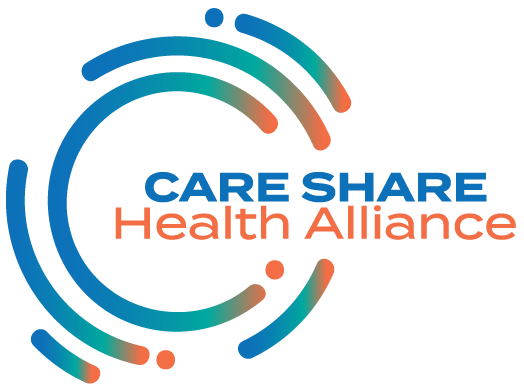 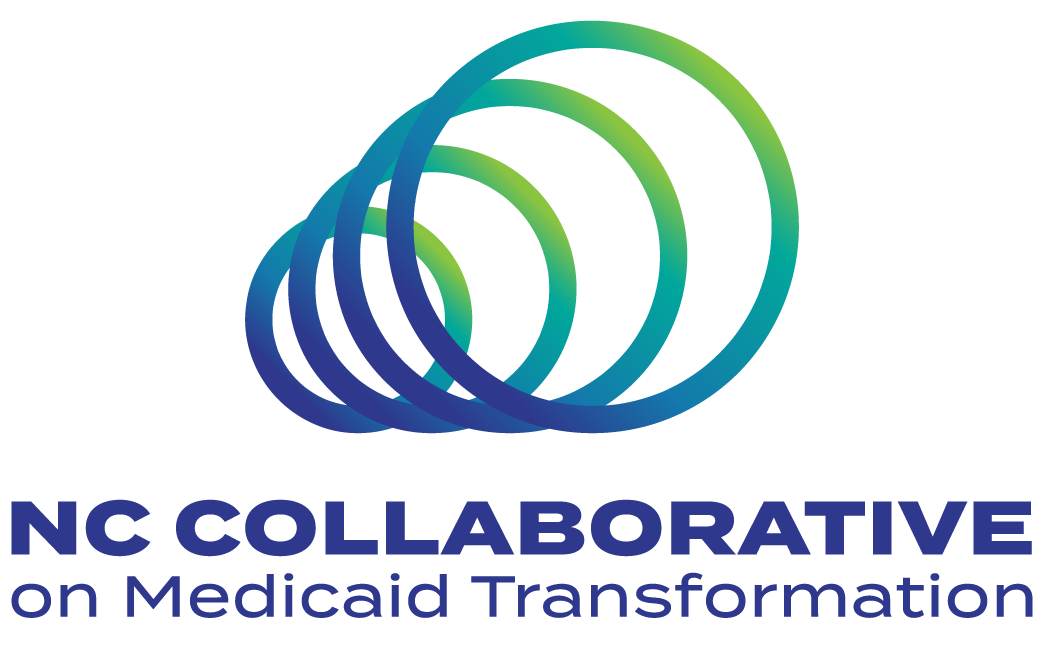 The Collaborative Includes
NC DHHS			
Community based organizations
Pre-paid health plans
Providers
Advocates 
Research & evaluation organizations
Funders
Local DSS 
Safety net organizations
Beneficiaries 
Navigators & assisters
Other interested stakeholders
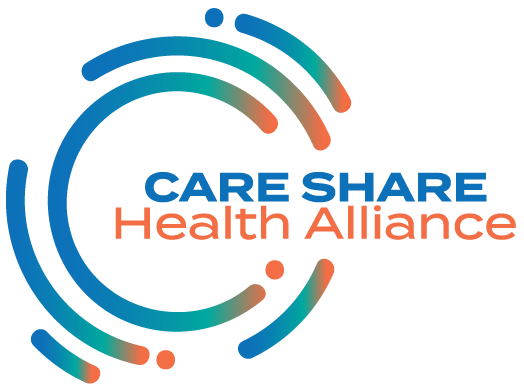 Jalah Clayton
Care Share Health Alliance
Jclayton@CareShareHealth.org
919-861-8360
CareShareHealth.org
1631 Midtown Pl. Ste 104
Raleigh, NC 27609
CareShareHealth.org/MedTransform
CareShareHealth.org/MedTransform
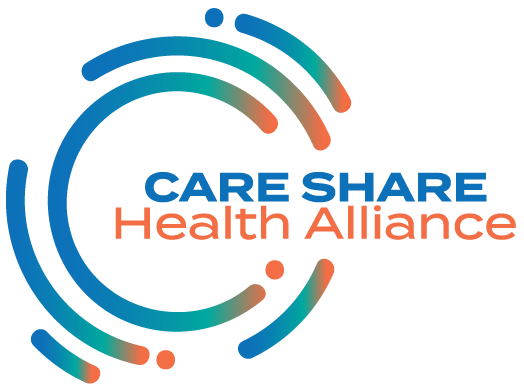 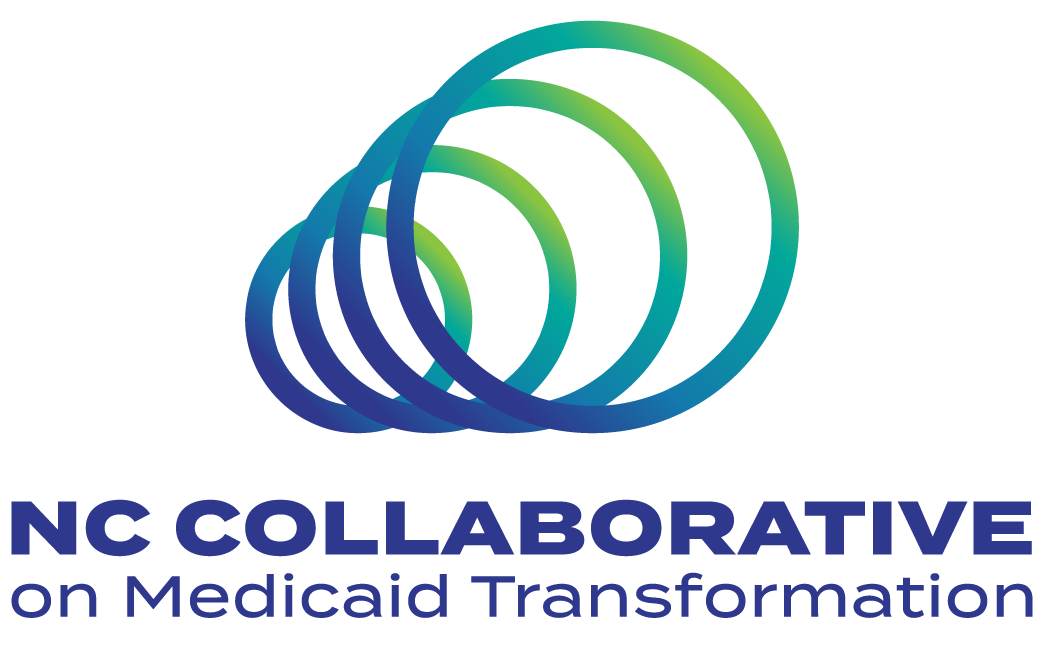 Partner Updates
What has been going well? 
What could be going better? 
Where are there opportunities to collaborate? 
Are there any recommendations and actions the Collaborative can take? 
What topics would you like to see covered in 2023? What information do you need?
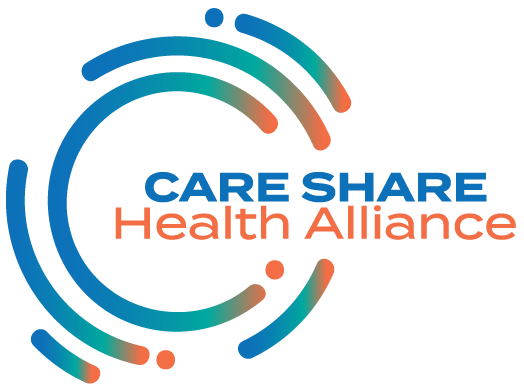 Jalah Clayton
Care Share Health Alliance
Jclayton@CareShareHealth.org
919-861-8360
CareShareHealth.org
1631 Midtown Pl. Ste 104
Raleigh, NC 27609
CareShareHealth.org/MedTransform
CareShareHealth.org/MedTransform
[Speaker Notes: Creating more space to host experts and have a discussion around centering Health Equity 
Hosting partners that represent and directly engage with CHWs for their perspective and shared learning from challenges and triumphs
Continued representation and sharing from Network Leads and HSOs for their insights on sustainable models for addressing SDOH
Equity+ Network - Resource Center has launched! Target audience is CBOs across NC]
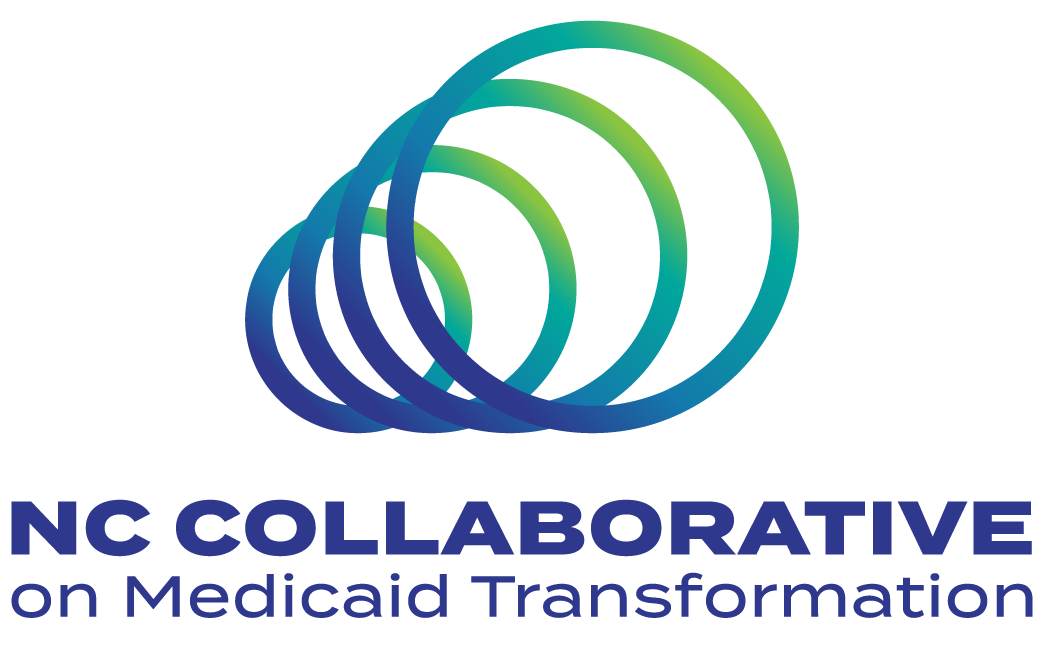 Equity+ Network Launch!
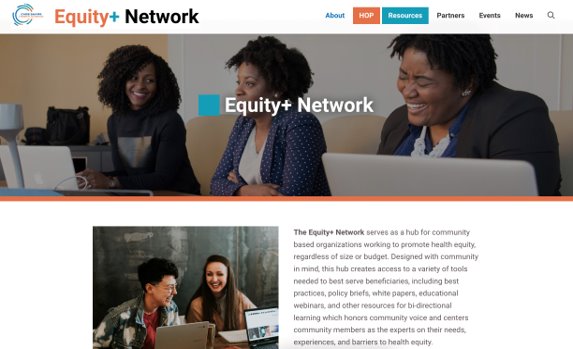 To serve as a hub for Equity in Action by supporting Community-Based Organizations collaborative learning and capacity building through Equity+ Network​ Resources
Equity+ Network offers:
The Equinet Resource Library: A collection of tools and resources to help CBOs best serve their communities.
Community Resource Map: A map of North Carolina-based CBOs and their available services.
Calendar of CBO Events: Upcoming events hosted by Equity+ Network partner CBOs.
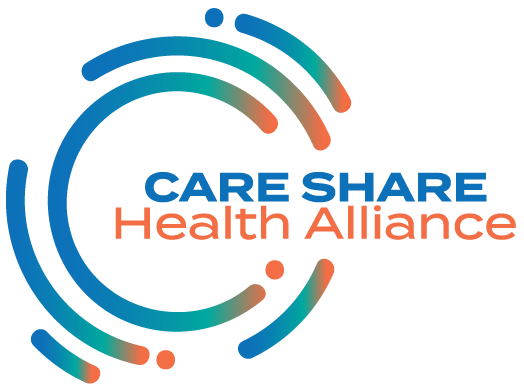 Jalah Clayton
Care Share Health Alliance
Jclayton@CareShareHealth.org
919-861-8360
CareShareHealth.org
1631 Midtown Pl. Ste 104
Raleigh, NC 27609
CareShareHealth.org/MedTransform
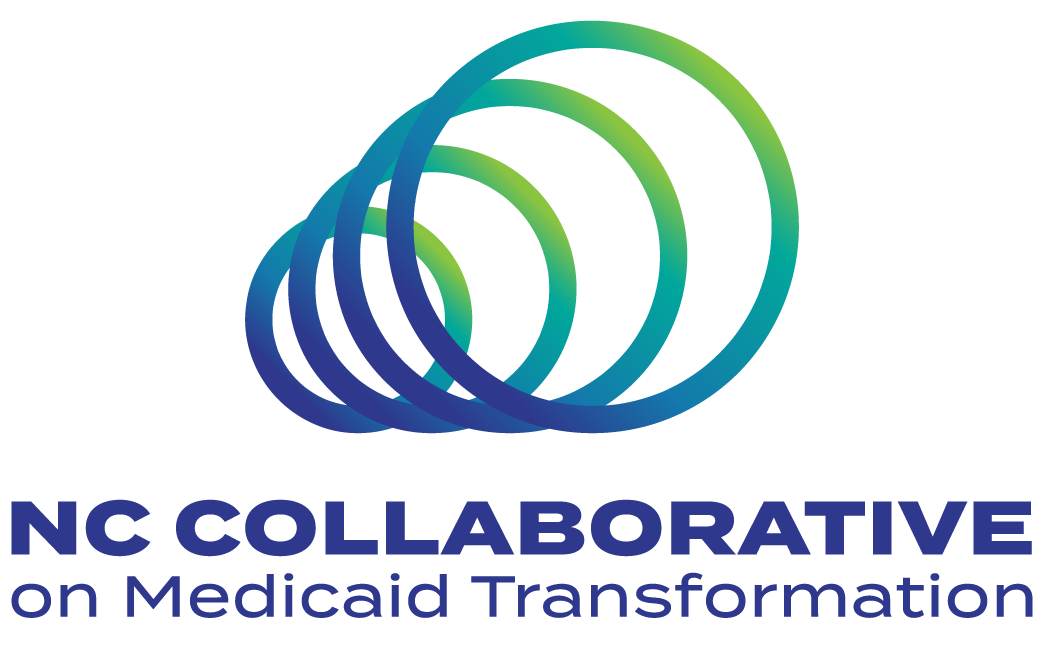 Questions & Discussion
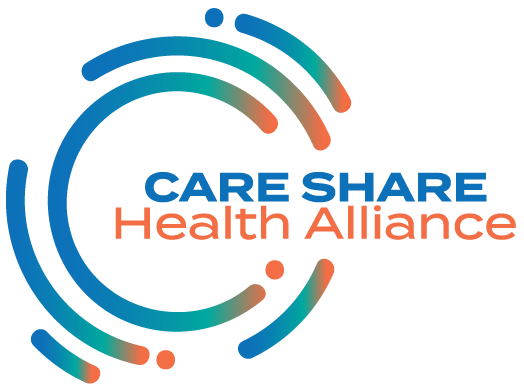 Jalah Clayton
Care Share Health Alliance
Jclayton@CareShareHealth.org
919-861-8360
CareShareHealth.org
1631 Midtown Pl. Ste 104
Raleigh, NC 27609
CareShareHealth.org/MedTransform
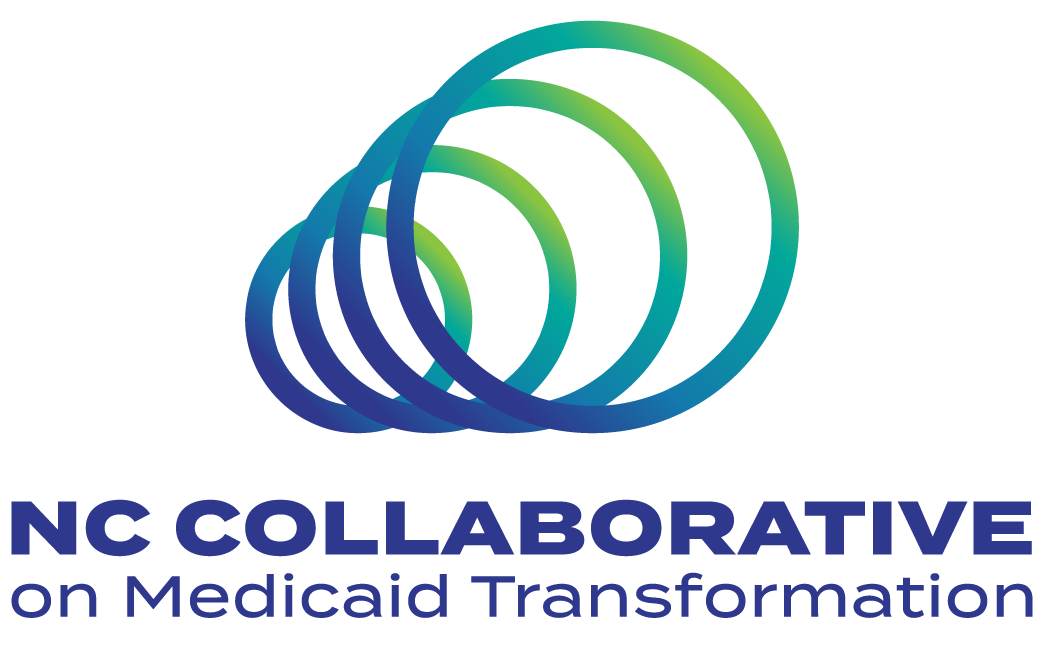 Medicaid Transformation Updates
PHE Unwinding Timeline, Tools and Updates 
NC DHHS Resources in Preparation for End of the Federal PHE
NC Medicaid End of COVID-19 PHE Webpage
End of COVID-19 PHE Toolkit
Community Partners Webinars
Enhanced ePass Account Fact Sheet

CMS North Carolina Stakeholder Calls
Upcoming Janaury 17th – Register Here
Tailored Plan Launch Updates – Full Launch on April 1, 2023
NC DHHS Press Release
NC DHHS Tailored Care Management – Launched Dec. 1, 2022
NC Medicaid Ombudsman Interactive Monthly Update – Upcoming January 18, 2022

Health Opportunities Pilots at Work Webpage
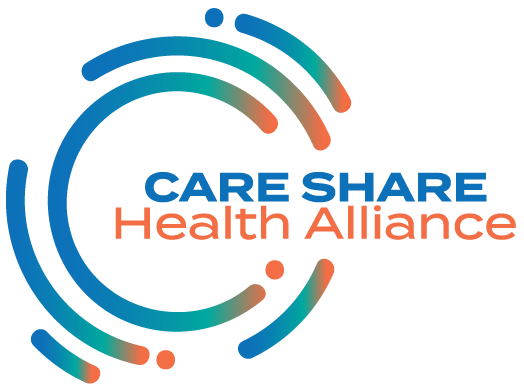 Jalah Clayton
Care Share Health Alliance
Jclayton@CareShareHealth.org
919-861-8360
CareShareHealth.org
1631 Midtown Pl. Ste 104
Raleigh, NC 27609
CareShareHealth.org/MedTransform
[Speaker Notes: Webpage has info for providers, beneficiaries, local DSS, and community partners 
Toolkit has social media post, fact sheets and FAQs
Webinars have past info and updatesCMS call topics:  Call Topics:
Updates on Medicaid and CHIP Continuous Enrollment Unwinding 
Marketplace and Medicare Open Enrollment
Open discussion on current issues, trends, or topics you are seeing in your area of operations
Integration of community resources

Follow up questions:
CMS navigator pilot project in Mecklenburg and Guilford counties?
12.23 and if there was a decision to push redeterminations up to April 2023?]
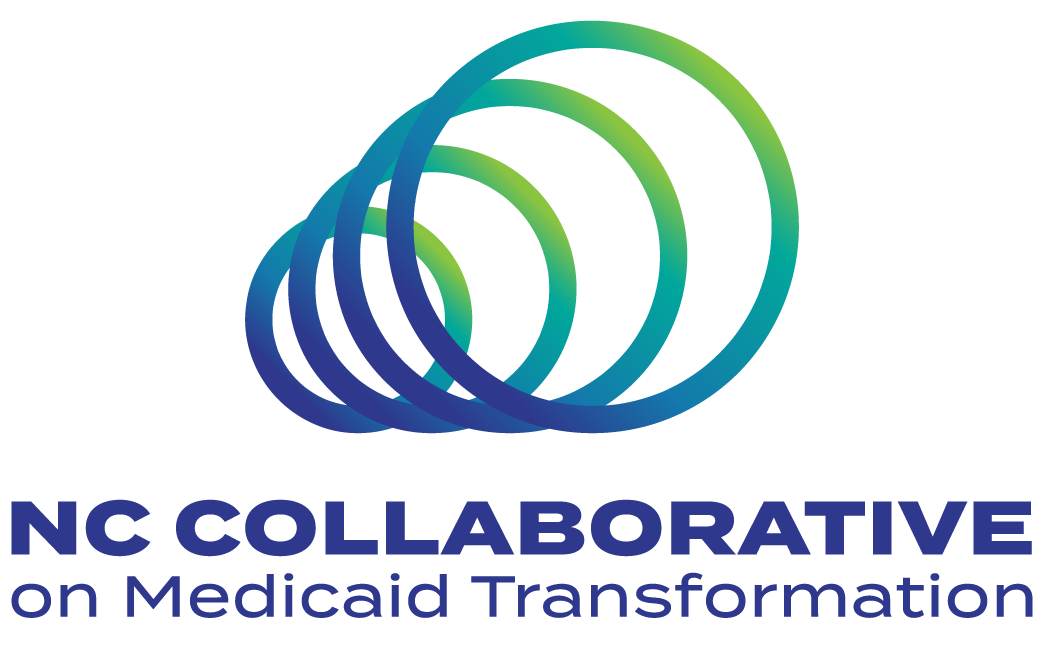 Next Meeting
Friday February 10, 2023
10:00 – 11:00 am

Contact Jalah Clayton, jclayton@caresharehealth.org
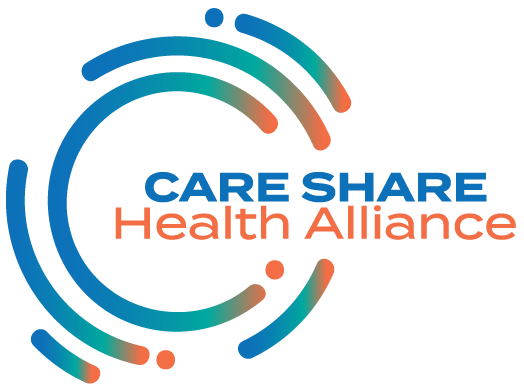 Jalah Clayton
Care Share Health Alliance
Jclayton@CareShareHealth.org
919-861-8360
CareShareHealth.org
1631 Midtown Pl. Ste 104
Raleigh, NC 27609
CareShareHealth.org/MedTransform
CareShareHealth.org/MedTransform